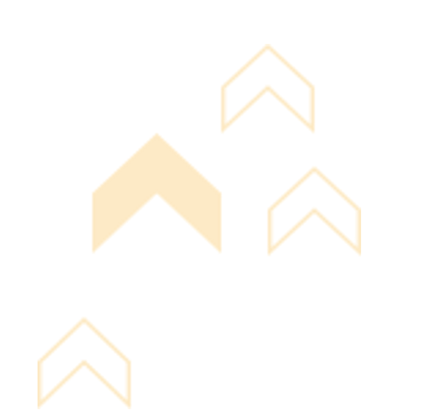 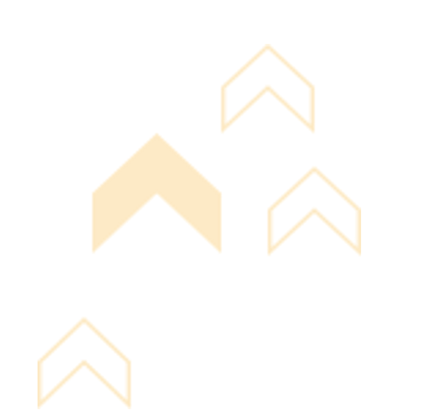 Employee stock ownership plan (ESOP)
REACH Hub
Resources for Entrepreneurship Advising & Coaching
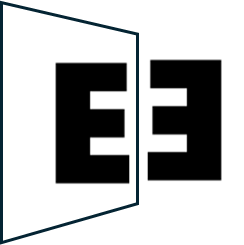 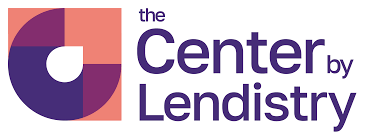 REACH Hub | ESOPs
Our approach

Throughout the REACH Hub, we aim to ensure that resources SPEAK, that is, that they are:

Simple – clear and without unnecessarily complication

Psychological – focused on helping entrepreneurs think effectively

Empowering – centered on SEDI populations

Aligned – relevant to and linked with other approaches

Knowledge-based – built on research-based insights
REACH Hub | ESOPs
Our approach

Throughout the REACH Hub, we aim to ensure that resources SPEAK, that is, that they are:

Simple – clear and without unnecessarily complication

Psychological – focused on helping entrepreneurs think effectively

Empowering – centered on SEDI populations

Aligned – relevant to and linked with other approaches

Knowledge-based – built on research-based insights
Helpful call-outs
Throughout this presentation, there are special slides that provide additional information. They are indicated by transparent grey backgrounds like this one.
Coach/advisor tip: this logo indicates that the call-out is related to advice designed for a coach or advisor who is working with a small business or entrepreneur
Mindset: this logo indicates that the call-out is related to an entrepreneurial mindset – a topic covered in the Reach Hub’s Entrepreneurial Mindset Training
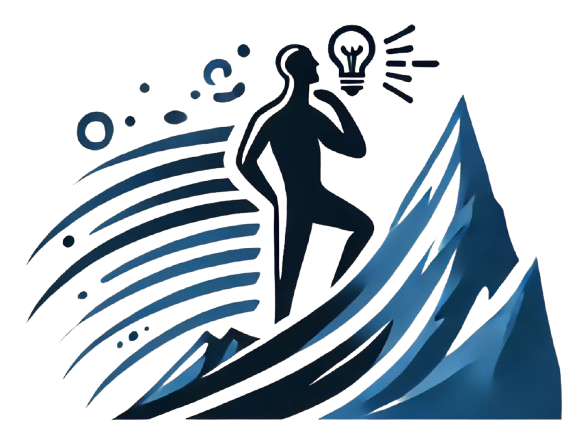 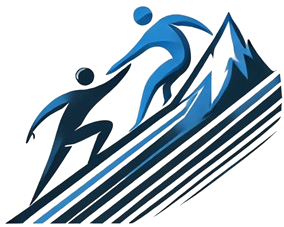 Links are underlined
This presentation includes links to other resources in the REACH Hub indicated by underlined text
REACH Hub | ESOPs
Purpose

The purpose of this presentation is to introduce entrepreneurs to a legal arrangement known as an employee stock ownership plan (ESOP). ESOPs can be powerful tools to motivate employees and help transform a businesses into a more tax-efficient entity. It also offers business owners a way to extract personal wealth while transferring ownership to their employees and thereby leave a positive legacy. As shown on the next slide, considering ESOPs is often useful after reviewing business entity types (see the Making it Official presentation); in addition, many of the concepts in this presentation are related to equity-based investment, so referring to that presentation might be helpful as well.
Disclaimer: 
The information provided in this content does not, and is not intended to constitute: legal advice, accounting, tax, financial advice, an offer to buy or sell securities, nor is it intended as financial or investment advice; instead, all information, content, and materials available in this content are for general educational purposes only. Information in this content may not constitute the most up-to-date legal, financial, accounting, financial, or investment information.  The content may contain links to other third-party websites and to content generated by third parties.  Such links and content are only for the convenience of the user; the authors of this content do not recommend or endorse the content of any third-party sites or content.
REACH Hub | ESOPs
Equity-based
investment
Debt- and other financing
Introduction to financing
ESOPs
Contracts
Accounting basics: tax & audits
Financial management
Making it official & attorneys
Business plan
Basics of bookkeeping
Business pitch
Business idea sketch
REACH Hub | ESOPs
Overview

Basics of employee stock ownership plans (ESOPs)
Key tax advantages
ESOP vs. stock-options
Ideal companies for an ESOP
Key steps in setting up an ESOP
Forming an ESOP team
Case study
Summary
What’s next
REACH Hub | ESOPs
Overview

Basics of employee stock ownership plans (ESOPs)
Key tax advantages
ESOP vs. stock-options
Ideal companies for an ESOP
Key steps in setting up an ESOP
Forming an ESOP team
Case study
Summary
What’s next
REACH Hub | ESOPs
Basics of an ESOP
An employee stock ownership plan (ESOP) is an employee benefit plan that provides workers with ownership interest in the company. It allows employees to acquire stock, often at no upfront cost, giving them a stake in the company's success.
Primary Uses of ESOP: 
Transition Ownership: Business owners can (gradually) transition out of their roles while ensuring the company remains in the hands of committed employees.

Employee Motivation & Retention: Employees with ownership are more likely to be invested in the firm’s success, leading to increased productivity and reduced turnover.

Culture & Legacy: ESOPs offer an alternative to selling the company to external buyers or competitors, preserving its culture and legacy.

Wealth Generation & Tax Advantages: The company and its owners can both benefit from various tax incentives, making it a cost-effective ownership transfer method.
REACH Hub | ESOPs
Overview

Basics of employee stock ownership plans (ESOPs)
Key tax advantages
ESOP vs. stock-options
Ideal companies for an ESOP
Key steps in setting up an ESOP
Forming an ESOP team
Case study
Summary
What’s next
REACH Hub | ESOPs
Key tax advantages
As outlined below, ESOPs have key tax advantages.
Tax Benefits for the Company: Employer contributions to the ESOP, whether in the form of cash or stock, are tax-deductible. This reduces the company’s taxable income. This includes payments toward ESOP-related loans (both principal and interest), which can result in significant tax savings.

Tax Advantages for Selling Shareholders: Deferred Capital Gains Tax (Section 1042 Rollover): In C-corporations, owners selling 30% or more of their shares to an ESOP can defer paying capital gains taxes if they reinvest the proceeds in "qualified replacement property" (e.g., stocks or bonds of U.S. operating companies). This allows business owners to preserve wealth and avoid immediate tax consequences upon selling their shares.

Tax Benefits for Employees: Tax-Deferred Accumulation & Long-Term Capital Gains: Employees do not pay taxes on the stock allocated to their ESOP accounts until they receive distributions, typically after leaving the company or retiring. At that point, distributions are taxed as ordinary income, but rollovers into an IRA or other qualified retirement plan can defer taxes further. If employees receive stock distributions instead of cash, they are taxed only on the stock's value at the time of allocation (cost basis). Any appreciation in stock value is taxed at lower long-term capital gains rates when sold.
REACH Hub | ESOPs
Overview

Basics of employee stock ownership plans (ESOPs)
Key tax advantages
ESOP vs. stock-options
Ideal companies for an ESOP
Key steps in setting up an ESOP
Forming an ESOP team
Case study
Summary
What’s next
REACH Hub | ESOPs
ESOPs vs. stock-options
At first glance, ESOPs might sound like arrangements to offer stock options to employees. But stock option plans are mainly designed for high-growth startups for short- to mid-term financial upsides.
*Employees pay their stock options’ “exercise (or strike) price” and earn the difference between the sales price and the exercise price when they sell their stocks.
REACH Hub | ESOPs
Overview

Basics of employee stock ownership plans (ESOPs)
Key tax advantages
ESOP vs. stock-options
Ideal companies for an ESOP
Key steps in setting up an ESOP
Forming an ESOP team
Case study
Summary
What’s next
REACH Hub | ESOPs
Ideal companies for an ESOP (part 1 of 2)
ESOPs are often an ideal option for specific companies as outlined below:
Stability & Size

Established market position: Companies with a proven track record in their industry are more likely to sustain the long-term commitments of an ESOP;
Employee headcount: Mid-sized companies (50–500 employees) are ideal because they have enough employees to make ESOP impactful and administratively efficient;
Revenue thresholds: Annual revenues typically range from $5M to $100M, depending on industry, as this size can support the costs of establishing and maintaining the ESOP.

Financial

Healthy profit margins: Firms should be profitable enough to generate surplus cash flow to fund ESOP contributions or repay ESOP-related debt – often a good gross margin is 30% or greater, but this can vary based upon the industry;
Low debt-to-equity ratio: Companies with a strong balance sheet and manageable levels of existing debt because they can afford additional leveraged financing – often a level of 1.0 is considered ideal for an ESOP.
Taxable earnings: Firms that pay significant taxes may benefit from the tax advantages ESOPs offer, such as tax-deductible contributions.
REACH Hub | ESOPs
Ideal companies for an ESOP (part 2 of 2)
ESOPs are often an ideal option for specific companies as outlined below:
Type of Employees

Engaged Workforce: Companies with a culture of employee engagement and collaboration since ESOPs rely on employees’ to shared ownership.
Long-Tenure Employees: Firms with a history of retaining employees for long periods often gain the most benefit from the shared-ownership model.

Industry Suitability

Service or Manufacturing Industries: Industries with skilled workforce or intellectual property—such as professional services, technology, or manufacturing.
Privately Held Companies: Most ESOPs are implemented in private companies, though public companies can also use them.

Ownership Goals

Succession Planning: Firms with owners looking to transition out of the business (e.g., retiring founders) may use ESOP as a tax-advantaged way to sell and preserve legacy.
Employee-Oriented Vision: Companies with a mission or culture focused on empowering employees and rewarding their contributions.
REACH Hub | ESOPs
Overview

Basics of employee stock ownership plans (ESOPs)
Key tax advantages
ESOP vs. stock-options
Ideal companies for an ESOP
Key steps in setting up an ESOP
Forming an ESOP team
Summary
What’s next
REACH Hub | ESOPs
Key steps in setting up an ESOP (part 1 of 3)
Depending on financial resources, it is advisable to utilize a team of ESOP specialists from the beginning of an ESOP design/setup process – below are key steps thar are elaborated on in the next slide.
Beginning
End
ESOP Trust Formation
Feasibility
Study
Implementation and Ongoing Administration
Company Valuation
Financing
Plan Documentation and Approval
Plan Design
Communication and Training
REACH Hub | ESOPs
Key steps in setting up an ESOP (part 2 of 3)
1. Feasibility Study
Purpose: Evaluate whether an ESOP is suitable for the company.
Key Considerations: Financial health of the company, company’s valuation, and goals of the owners (e.g., succession planning, employee retention).
Parties Involved: Business owner(s), financial advisor, ESOP consultant.

2. Plan Design
Determine Plan Structure: How shares will be allocated to employees; Vesting schedule (e.g., gradual ownership over time); Contribution strategy (leveraged or non-leveraged ESOP).
Parties Involved: ESOP consultant, attorney, business owners.

3. Company Valuation
Purpose: Establish the value of the company shares to be transferred to the ESOP.
Parties Involved: Valuation firm, Trustee (to review and approve valuation).

4. Financing the ESOP (If Leveraged)
Leveraged ESOP: The ESOP borrows money to purchase company shares, with the company repaying the loan over time.
Parties Involved: Financial institution (for loans), trustee, financial advisor.
REACH Hub | ESOPs
Key steps in setting up an ESOP (part 3 of 3)
5. ESOP Trust Formation
Purpose: Set up a legal entity (the ESOP trust) to hold shares on behalf of employees.
Parties Involved: Attorney, trustee.

6. Plan Documentation and Approval
Documents Include: ESOP plan document (outlines terms and conditions), Trust agreement, Employee communications about the plan.
Approval: Reviewed by the company’s board and approved.
Parties Involved: Attorney, trustee, company management.

7. Implementation and Ongoing Administration
Initial Share Allocation: Shares are transferred into the ESOP trust.
Ongoing Tasks: Annual valuations, Distributing account statements to employees, Filing required reports (e.g., Form 5500 for the IRS).
Parties Involved: ESOP administrator, valuation firm, accountant.

8. Communication and Training
Purpose: Educate employees about the ESOP, its benefits, and their roles as employee-owners.
Parties Involved: Company management, HR professionals, ESOP consultant.
REACH Hub | ESOPs
Overview

Basics of employee stock ownership plans (ESOPs)
Key tax advantages
ESOP vs. stock-options
Ideal companies for an ESOP
Key steps in setting up an ESOP
Forming an ESOP team
Case study
Summary
What’s next
REACH Hub | ESOPs
Setting up an ESOP team
The success of an ESOP is often dependent on setting up a good team; key considerations in doing this are explained below.
A comprehensive team involves the following players
ESOP Consultant: Guides the overall process and plan design.
Attorney: Ensures legal compliance and drafts necessary documents.
Trustee: Acts as the fiduciary for the ESOP.
Valuation Expert: Determines the fair market value of the company.

Explore specialized ESOP organizations
The ESOP Association: Offers a directory of ESOP consultants and attorneys who are members and specialize in ESOPs. 
National Center for Employee Ownership (NCEO):  Provides a list of professionals experienced in ESOP implementation and management.

Obtain Referrals and Recommendations
Network within the ESOP Community: Attend ESOP-related conferences, seminars, or workshops to meet professionals and hear testimonials from companies that have implemented ESOPs.
Local ESOP Chapters: Chapters of The ESOP Association or other regional ESOP groups can recommend trusted consultants and attorneys in your area.
REACH Hub | ESOPs
Setting up an ESOP team – attorneys
As explained on the previous slide, an important part of an ESOP team are attorneys, below are some special considerations regarding them; refer to the Making it Official presentation for more general advice on working with attorneys.
Find attorneys with industry experience and credentials
When evaluating consultants and attorneys, consider the following:
Experience in ESOP transactions: Look for firms or individuals with a proven track record.
Credentials & affiliations: Membership in ESOP-focused organizations;
Client portfolio and case studies: Request examples of past work or case studies.

Tools to find attorneys
Online law firm directories allow for search for ESOP attorneys and review ratings;
Consulting firm directories: Look for specialized firms listed on business service directories or through ESOP association websites.

 Interview and assess
Consult multiple firms before hiring: Conduct interviews with at least 2-3 professionals to compare approaches, fees, and expertise;
Ask key questions: Ask about experience, references; approach to plan design, valuation & compliance.
REACH Hub | ESOPs
Overview

Basics of employee stock ownership plans (ESOPs)
Key tax advantages
ESOP vs. stock-options
Ideal companies for an ESOP
Key steps in setting up an ESOP
Forming an ESOP team
Case study
Summary
What’s next
REACH Hub | ESOPs
Case study: Old California Coffee (Part 1)
The Old California Coffee Company (OCC), is a family-owned company run by husband and wife Jorge and Elisa. The family knows that their children are unlikely to want to work in the business, but the company has many devoted workers that are like family. The business has grown to about $20 million in revenue – with the potential to grow a lot more. Elisa and Jorge want to:
Exit from the business and retire;
Preserve the company’s culture;
Avoid the company getting acquired by large companies;
Reward employees for their contributions.
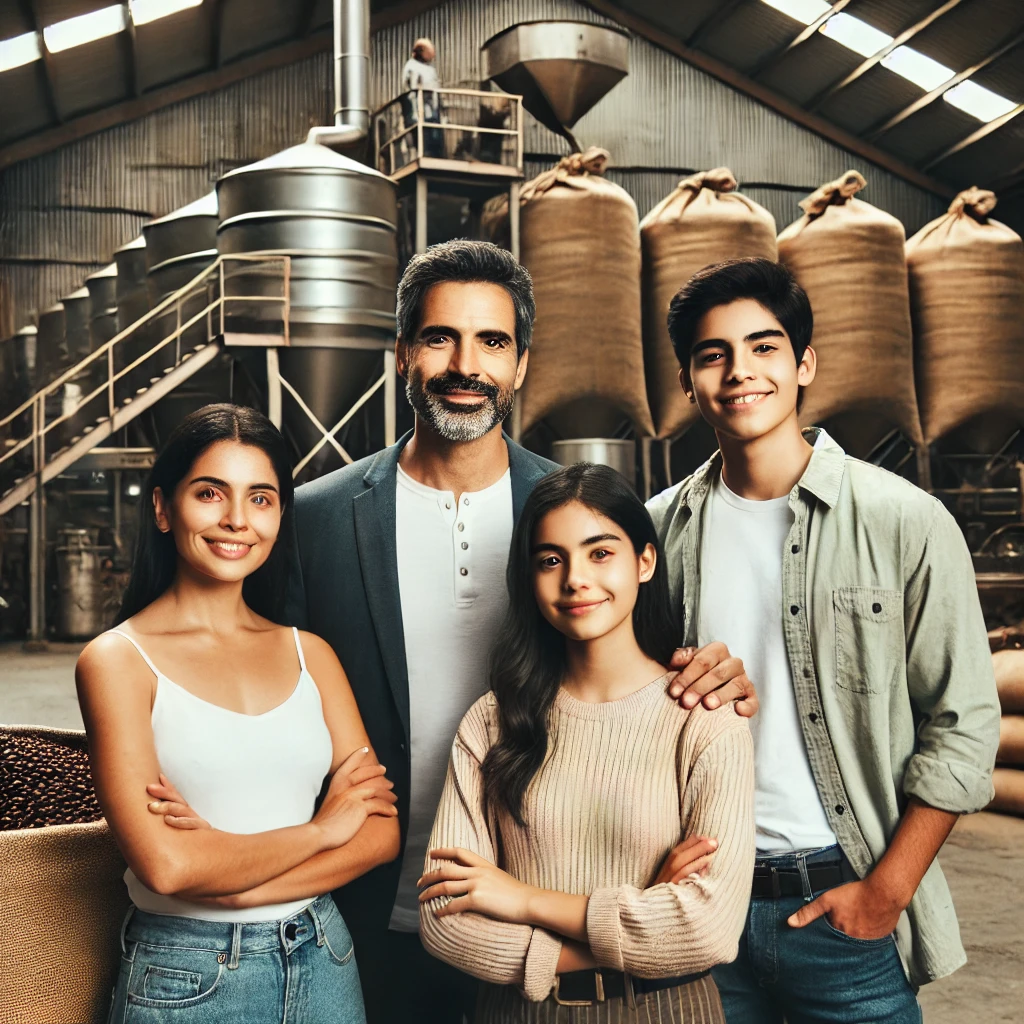 After speaking with an attorney knowledgeable about ESOPs, the decide to transition to a 100% employee-owned company.
REACH Hub | ESOPs
Case study: Old California Coffee (Part 2)
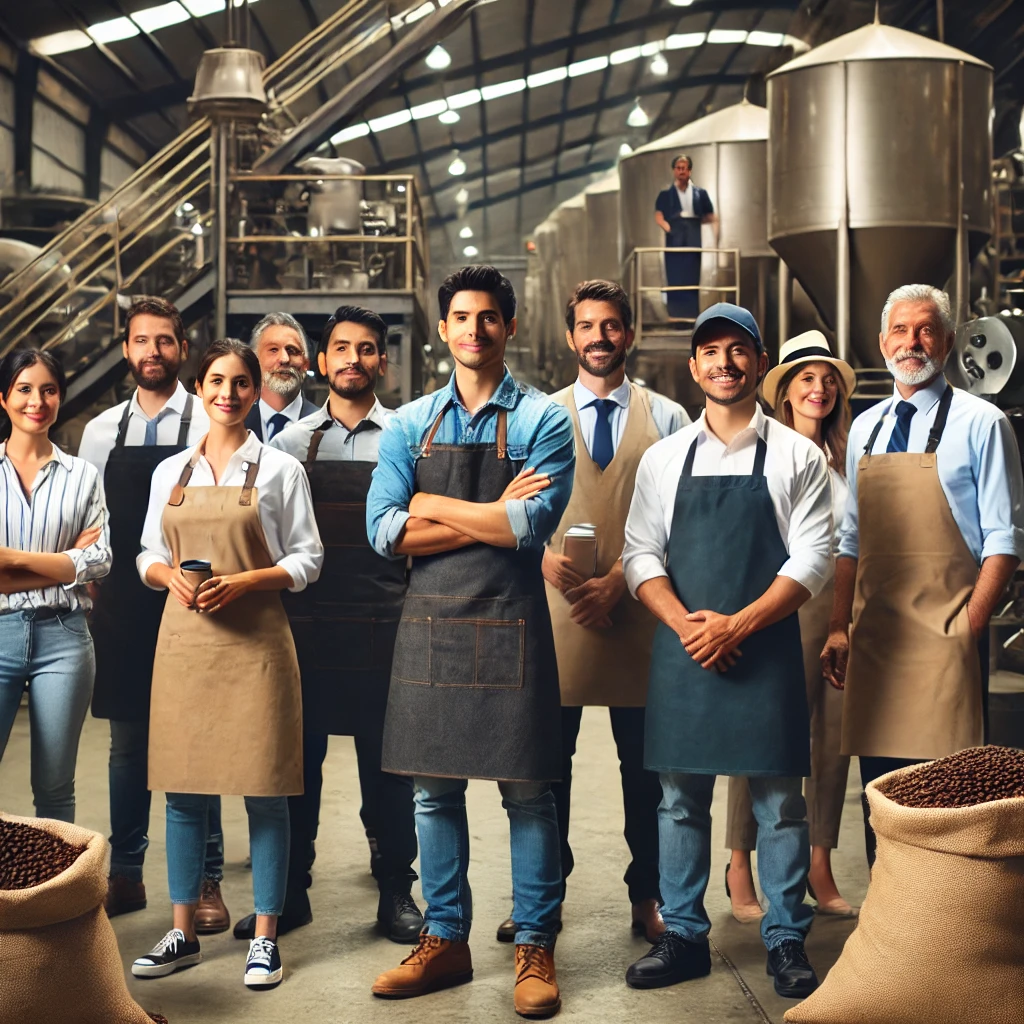 In the year following the decision to pursue an ESOP, the company:
Sold 49% of its stock to the ESOP (which was to be paid back through company earnings over 5 years);
Employees were given shares based on salary and tenure at the business;
Annual share allocations were made to employees at no cost to them.

This intermediary step allowed the company to transition ownership while maintaining operational stability under the direction of Jorge and Elisa.
Five years following the decision to pursue an ESOP, when Jorge and Elisa were ready to retire, the company took on debt to purchase the remaining shares from the founders and the company became 100% employee owned.
REACH Hub | ESOPs
Case study: Old California Coffee (Part 3)
The transition was not easy, to be successful, they had to:

Take on considerable debt in the company all the while being competitive in the industry;

Give employees education and training on their new roles and responsibilities;

However, the ESOP allowed the company to:

Grow but remain independent;

Have motivated employees;

Help their employees to build wealth.
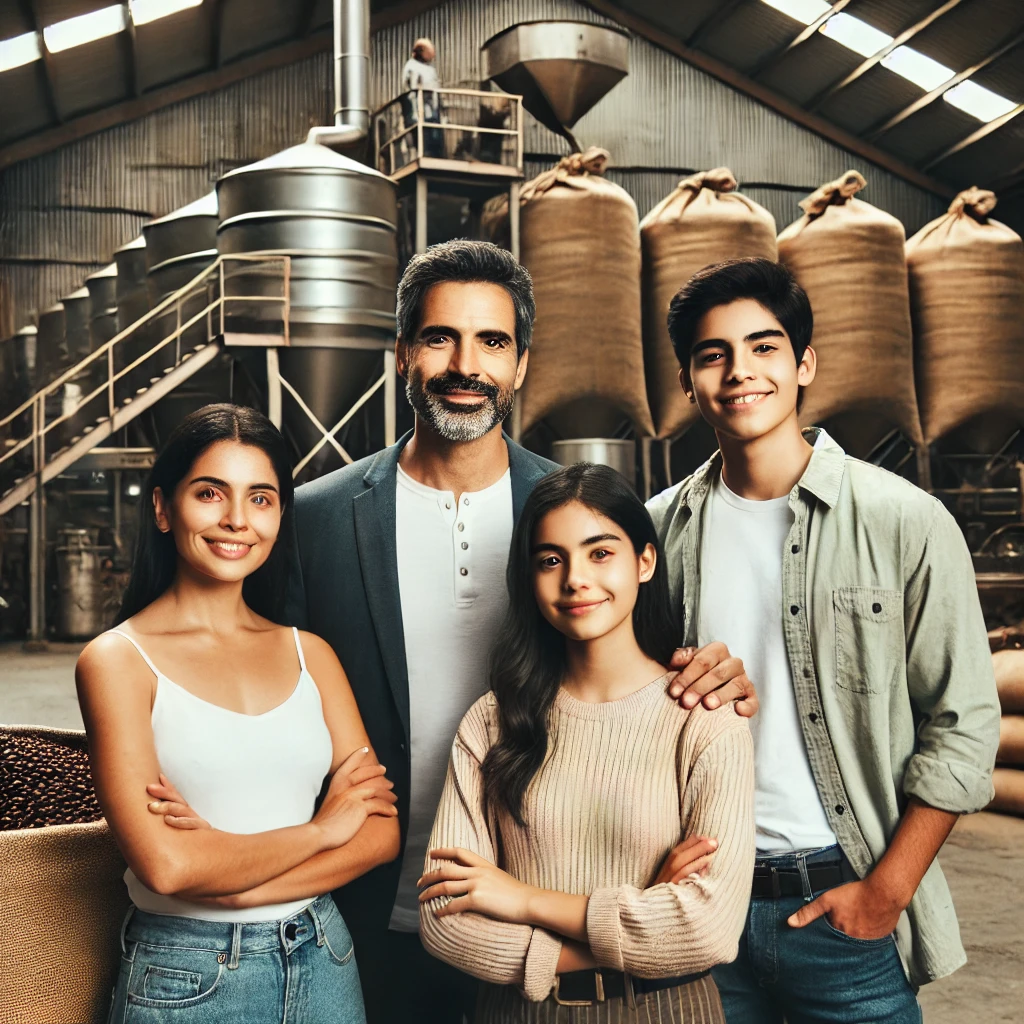 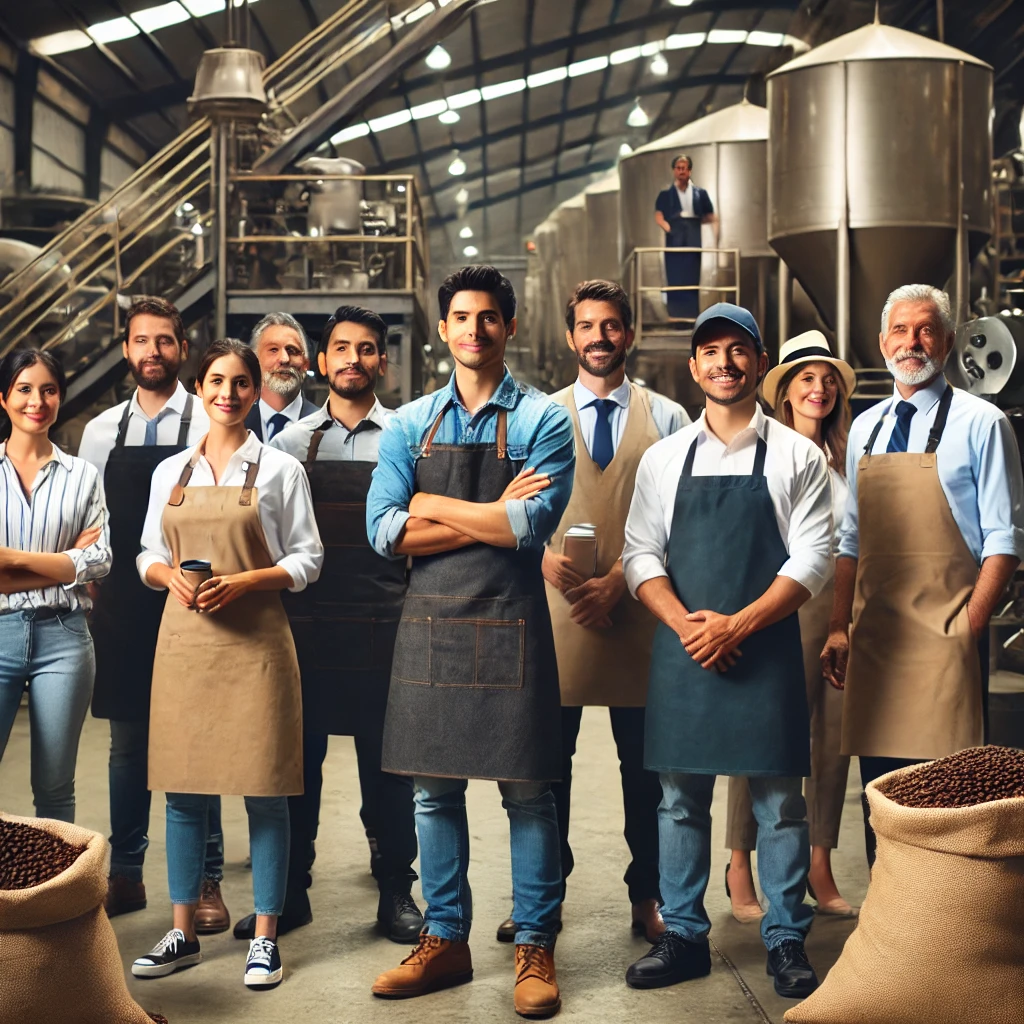 REACH Hub | ESOPs
Overview

Basics of employee stock ownership plans (ESOPs)
Key tax advantages
ESOP vs. stock-options
Ideal companies for an ESOP
Key steps in setting up an ESOP
Forming an ESOP team
Case study
Summary
What’s next
REACH Hub | ESOPs
Summary
An employee stock ownership plan (ESOP) is way to: transition ownership to employees, motivate and retain employees, promote a positive culture, and earn key tax advantages;

ESOPs are critically different than employee stock options;

ESOPs are ideal for certain types of companies that meet specifications in terms of size, financial health, industry stability, etc.

Setting up an ESOP is a multi-step process that must be focused on planning and the engagement of multiple stakeholders;

Creating a successful ESOP requires bringing together a qualified team of professionals.
REACH Hub | ESOPs
Overview

Basics of employee stock ownership plans (ESOPs)
Key tax advantages
ESOP vs. stock-options
Ideal companies for an ESOP
Key steps in setting up an ESOP
Forming an ESOP team
Case study
Summary
What’s next
REACH Hub | ESOPs
Equity-based
investment
Debt- and other financing
Introduction to financing
ESOPs
Contracts
Accounting basics: tax & audits
Financial management
Making it official & attorneys
Business plan
Basics of bookkeeping
Business pitch
Business idea sketch
REACH Hub | ESOPs
Equity-based
investment
Debt- and other financing
Introduction to financing
ESOPs
Contracts
Accounting basics: tax & audits
Financial management
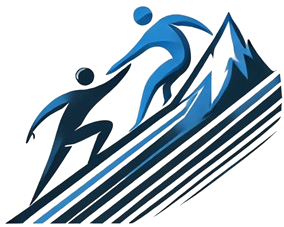 Making it official & attorneys
Business plan
Basics of bookkeeping
Next steps
After engaging with ESOPs, entrepreneurs can continue to engage with equity-based and debt-based financing, but should be sure to have a solid foundation in basic financial issues (see the Introduction to Financing presentation).
Business pitch
Business idea sketch